‘Inventions’ -  Machines and Devices
Kinetic Art
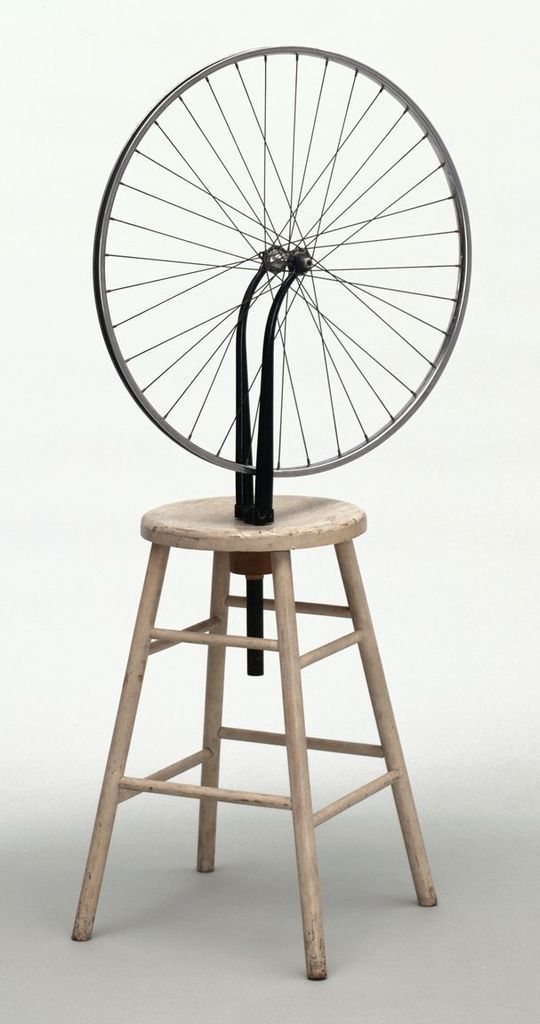 Marcel Duchamp (1887 – 1968)
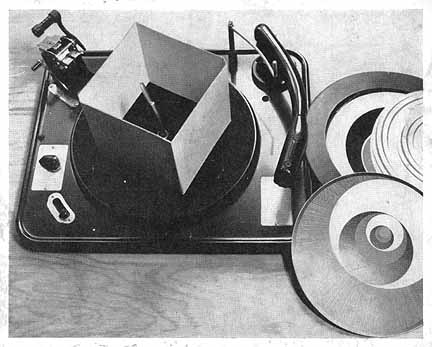 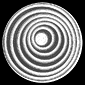 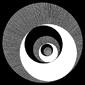 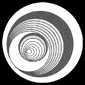 Rotorelief 1935-1953
Bicycle Wheel, 1913
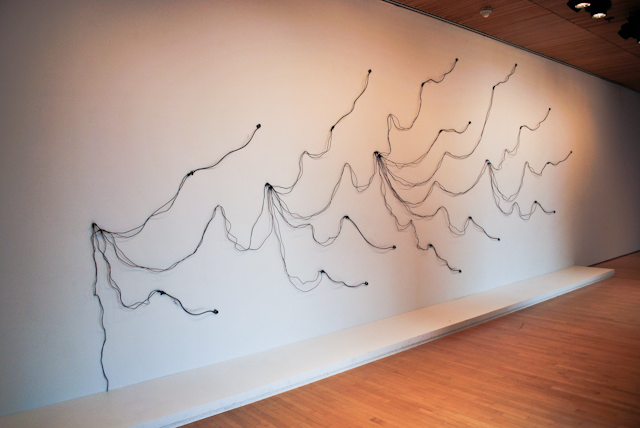 Night-Sea Music, Ed Osborn (1998/2012)
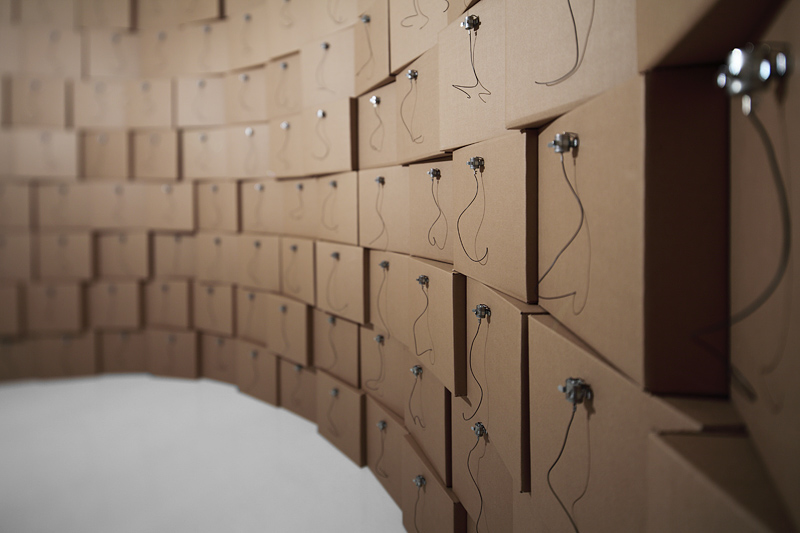 236 prepared dc-motors, wire isolated, cardboard boxes 41x41x41cm, Zimoun 2011
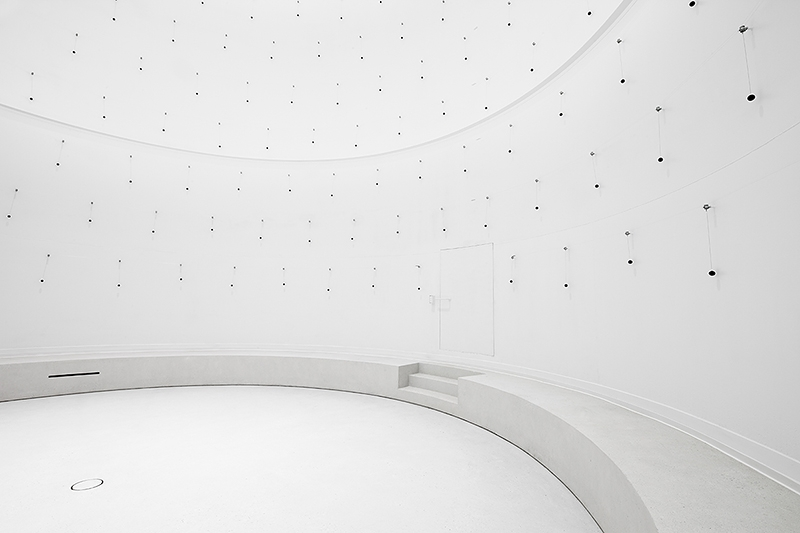 329 prepared dc-motors, cotton balls, toluene tank, Zimoun 2013
Drawing Robots
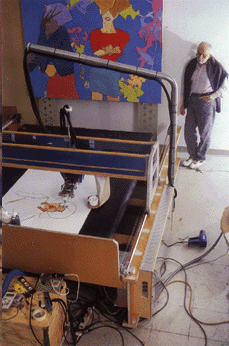 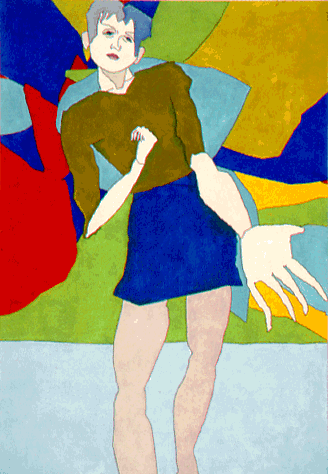 Aaron (1979)Harold Cohen (1928-2016)
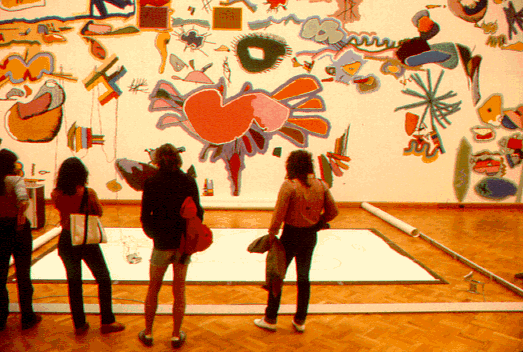 Aaron at San Francisco Museum of Modern Art (1979), Harold Cohen
Video
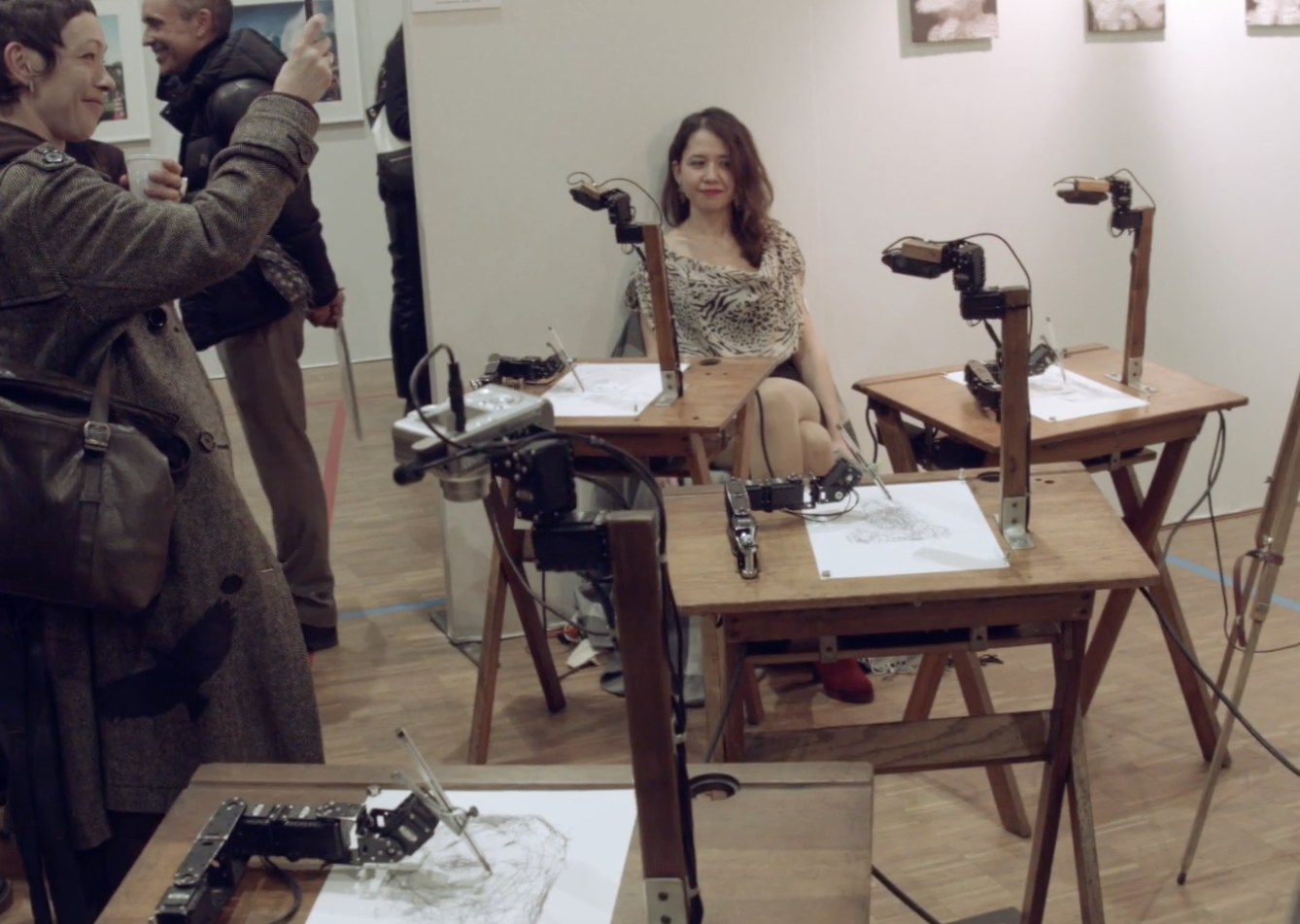 Drawing Robots 5RNP (2015), Patrick Tresset
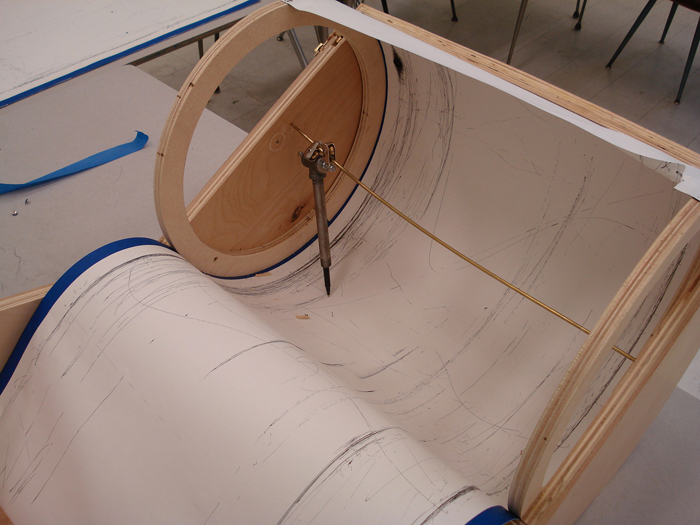 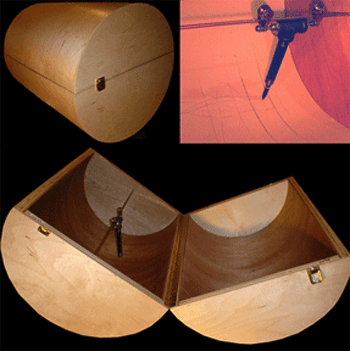 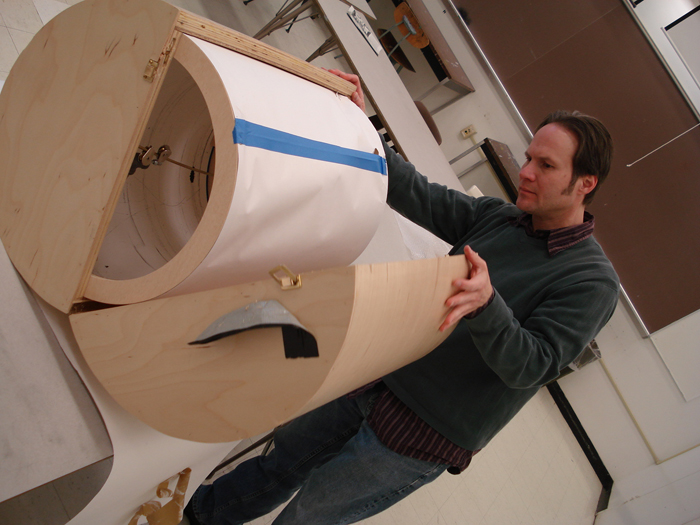 Drawing Machine 10, Brian DeRosia (2000)
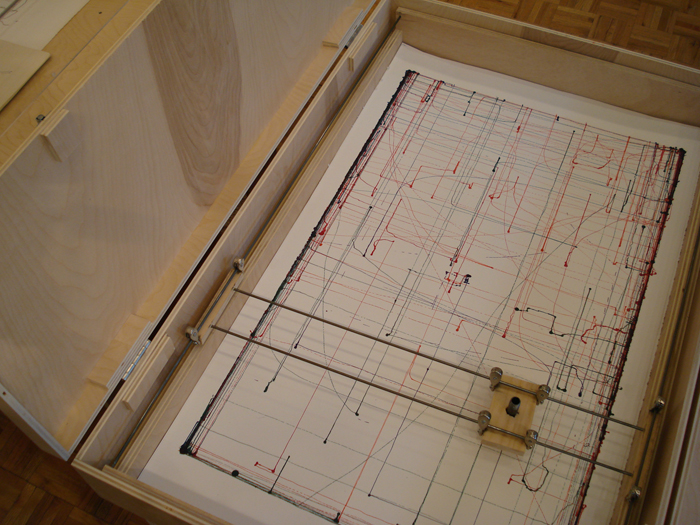 Drawing Machine 8, Brian DeRosia (2000)
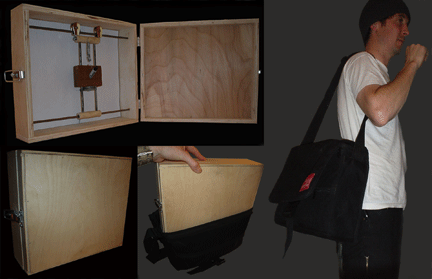 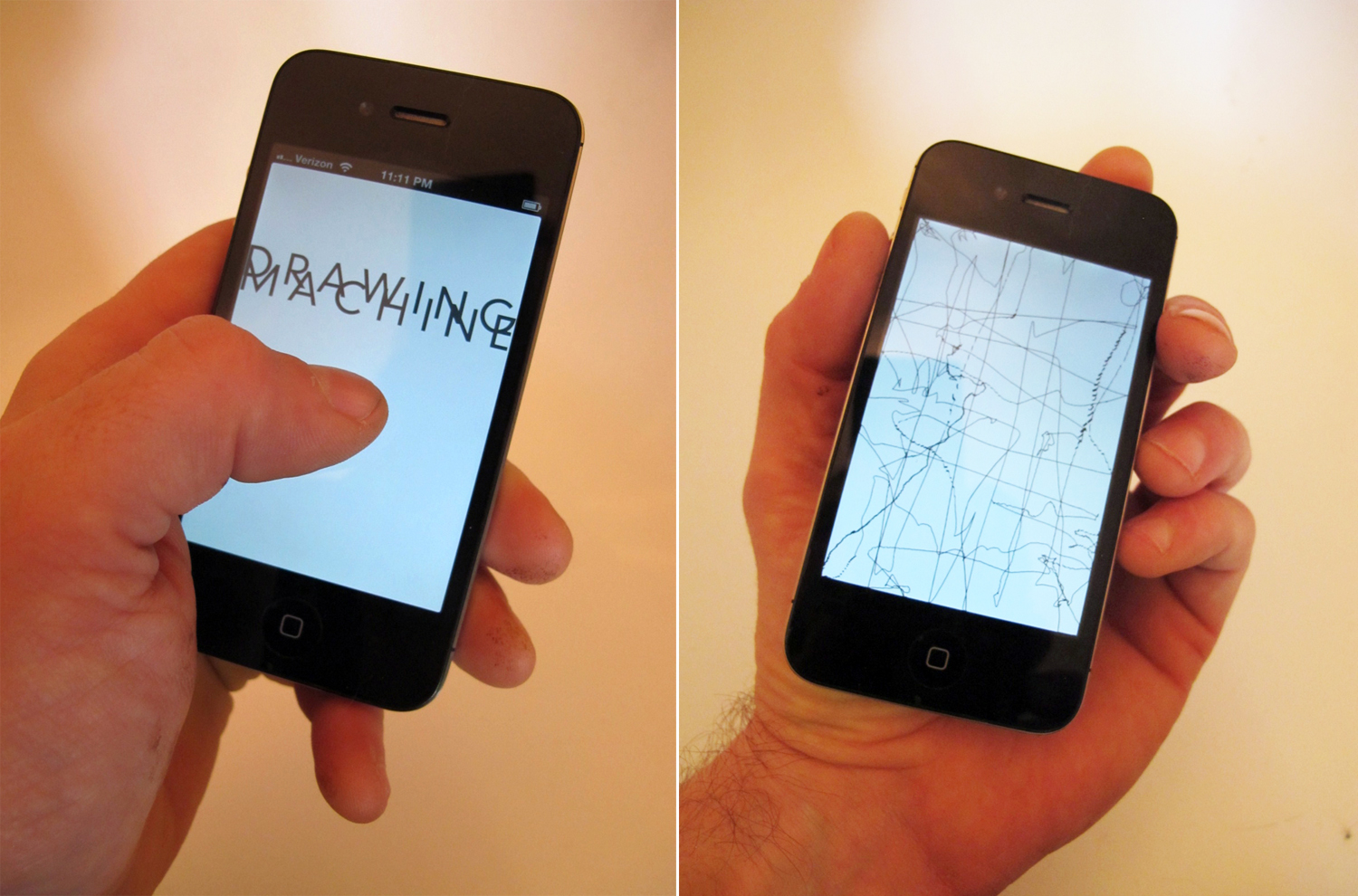 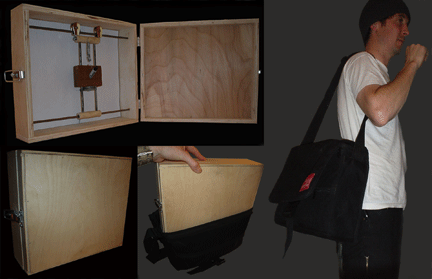 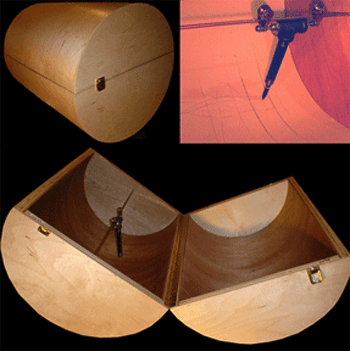 Drawing Machine 8, Brian DeRosia (2000)
Drawing Machine 10, Brian DeRosia (2000)
Drawing App, Brian DeRosia (2014)
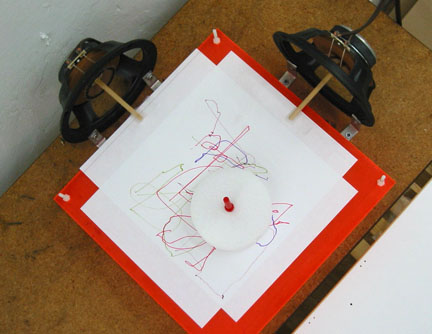 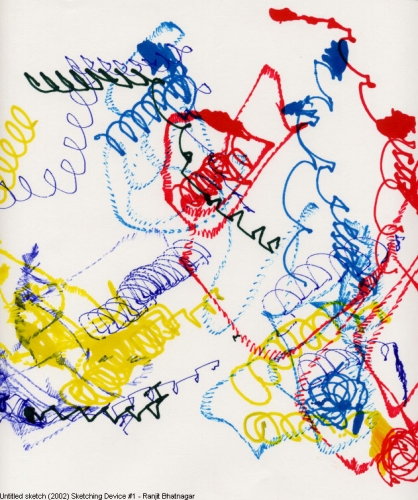 Sketching device #1 (2002),  Ranjit Bhatnagar
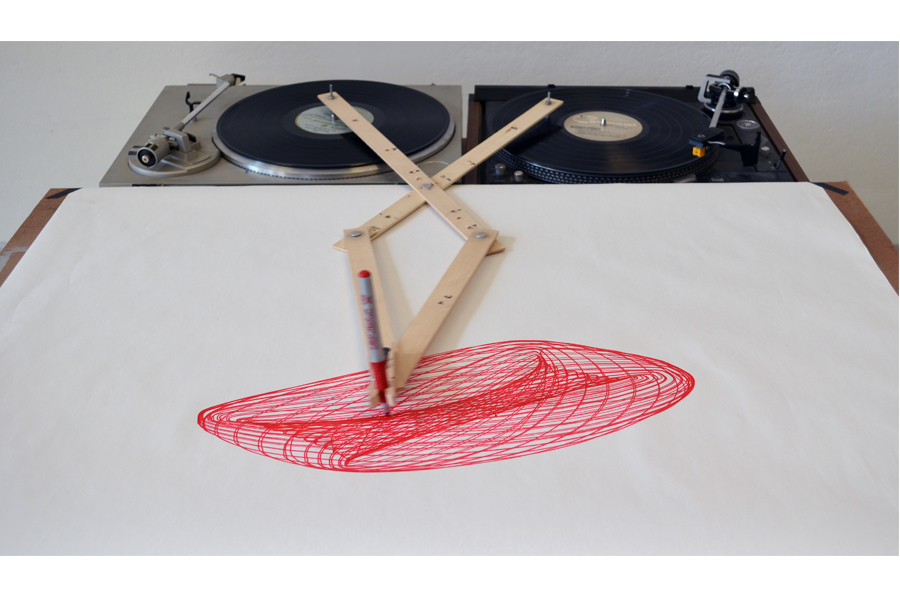 Robert Howsare, Drawing Apparatus, 2012
(Strange) Devices and Speculative Design
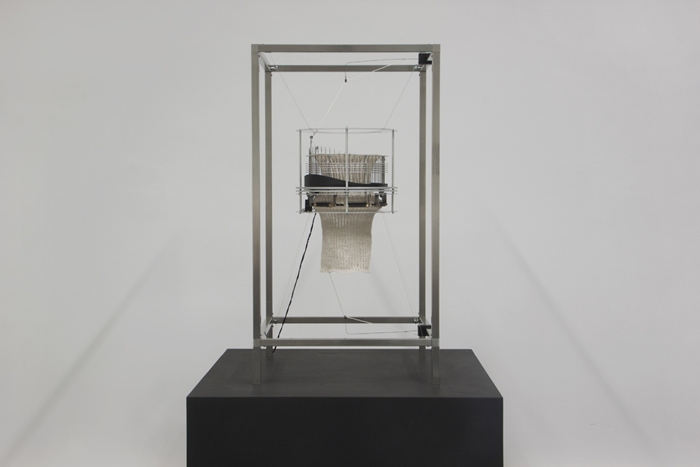 Imagine Sisyphus Happy (2013), Joanna Dauner and Marjam Fels
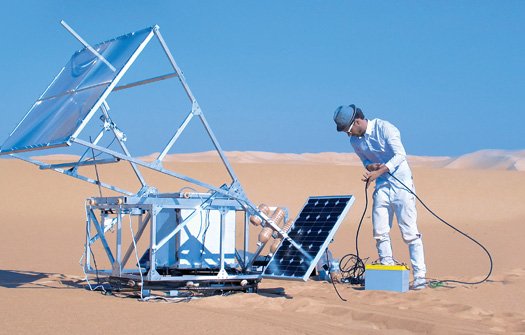 Solar Sinter (2011), Marcus Kayser
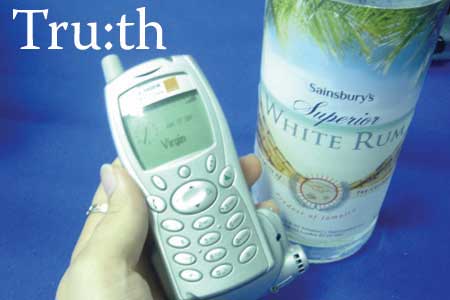 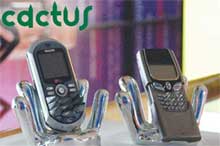 Tru:th Phone“Not being able to see them, it's hard to judge others' emotions over the mobile. This model makes phone calls only if one is intoxicated, ensuring nothing but communication from the drunken heart.”
Cactus Phone has had the buttons on its keypad replaced with razor-sharp needles. On the surface, it may be seen as a masochistic fetish object or designed to prevent its use. Calls can become more meaningful when the other knows you are enduring physical pain to talk to them.
Hwa Young Jung in collaboration with Somet;ng (2006)
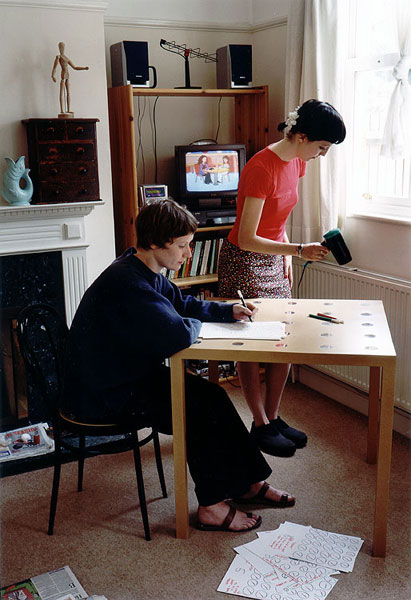 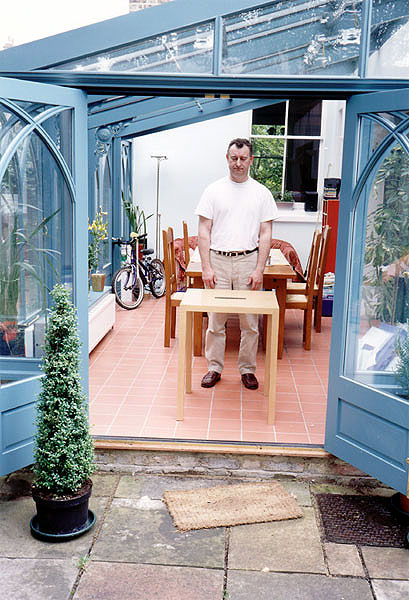 Fiona Raby and Anthony Dunne, Compass Table (2001)
Fiona Raby and Anthony Dunne, GPS Table (2001)
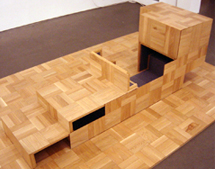 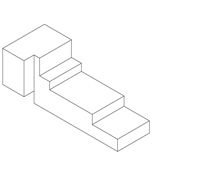 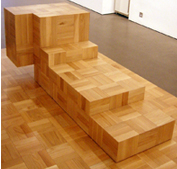 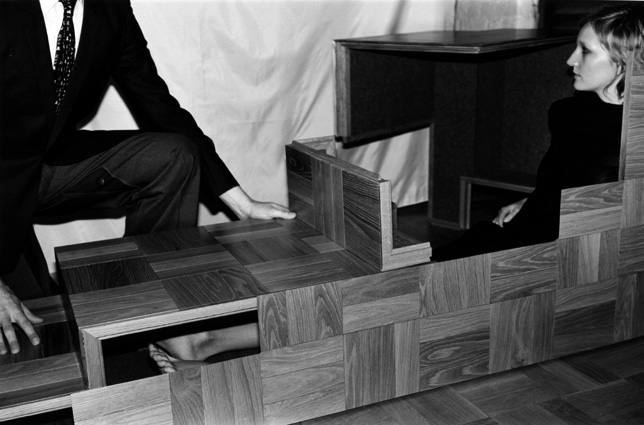 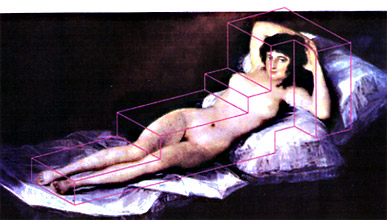 Michael Anastassiades, Anthony Dunne and Fiona Raby Hide Away Furniture (2003)